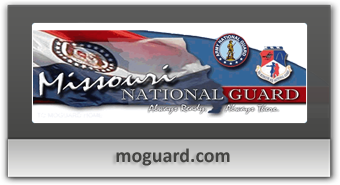 CH (COL) Gary D. Gilmore
Joint Force Chaplain
Missouri National Guard
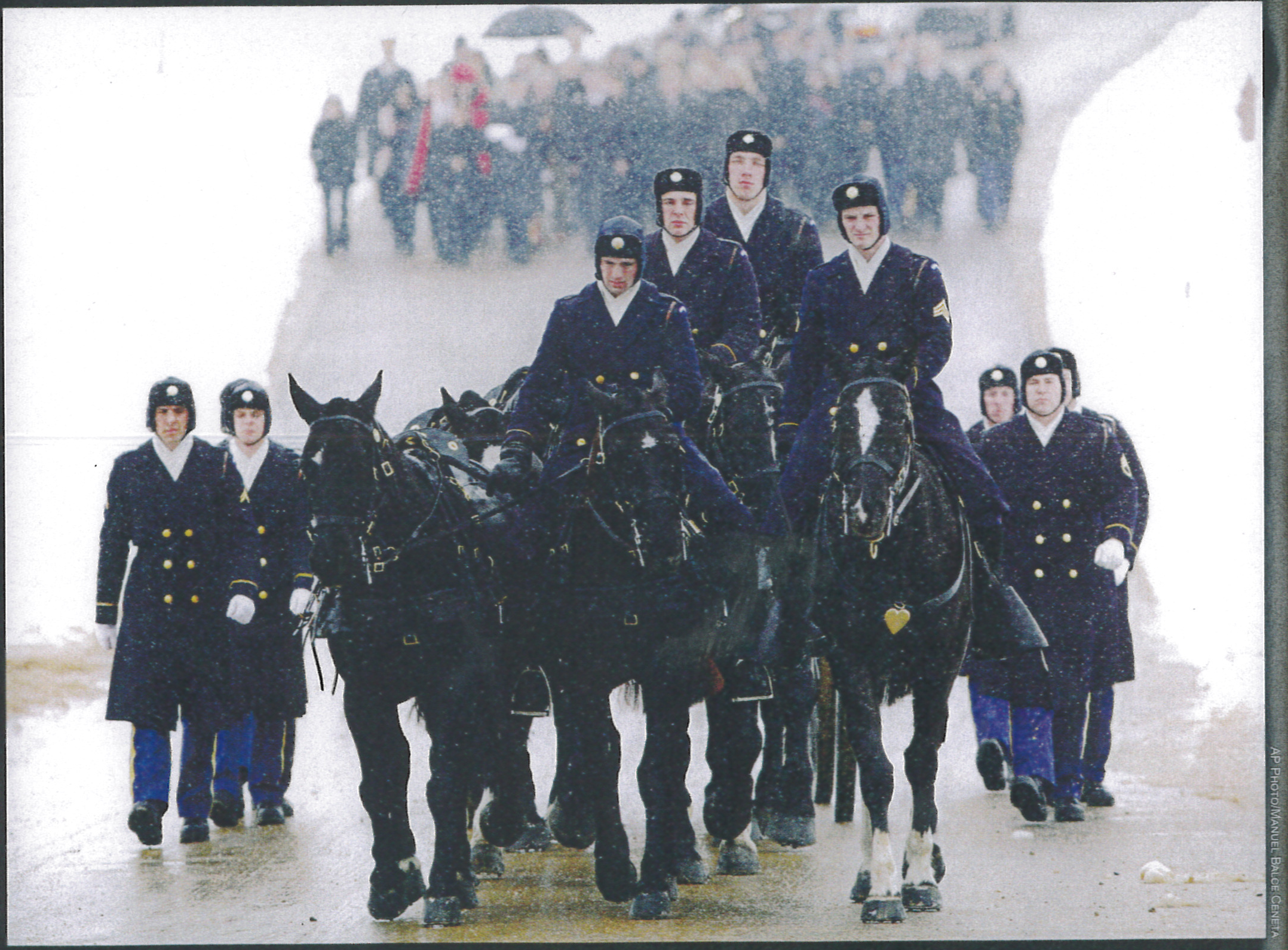 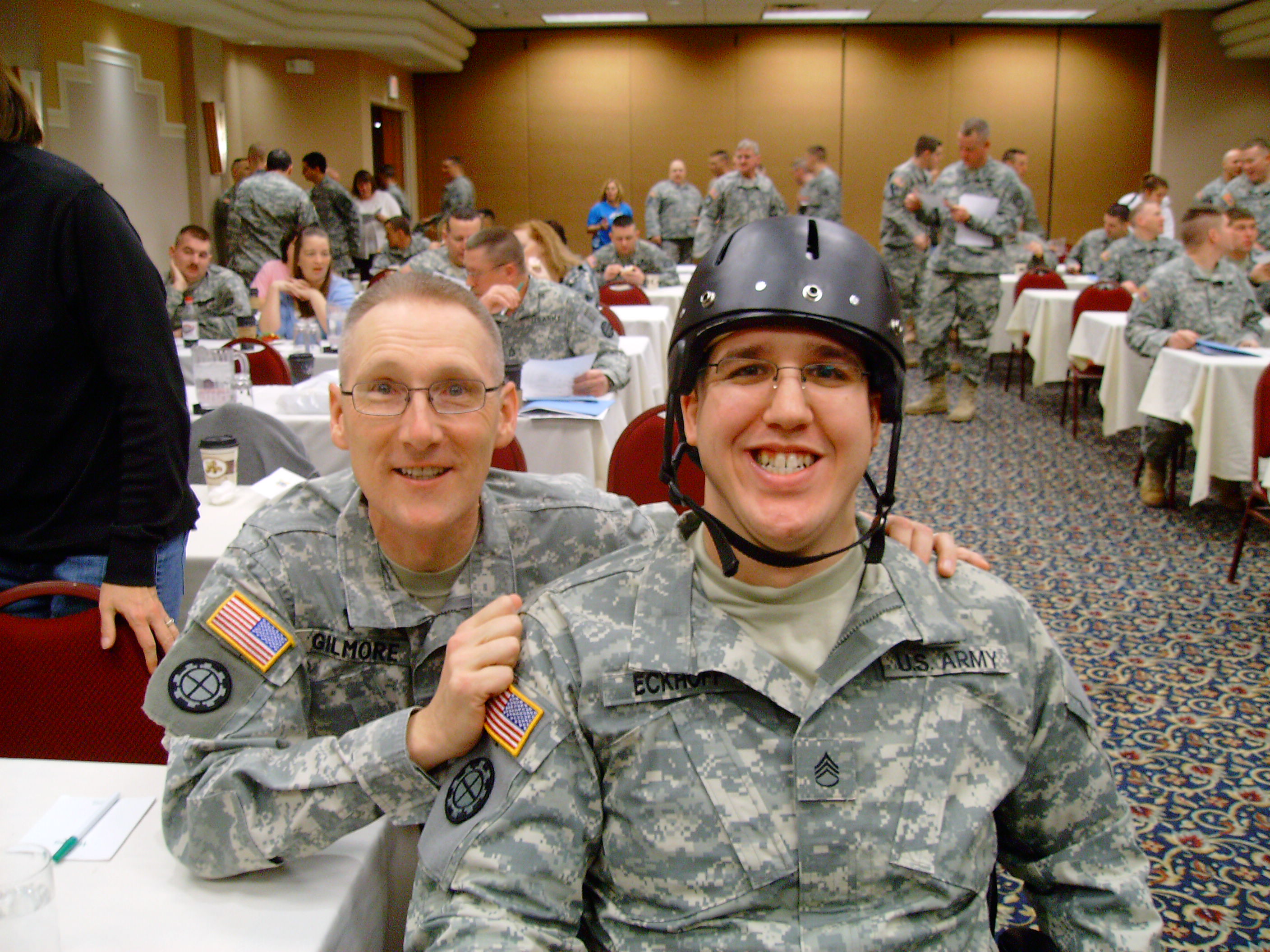 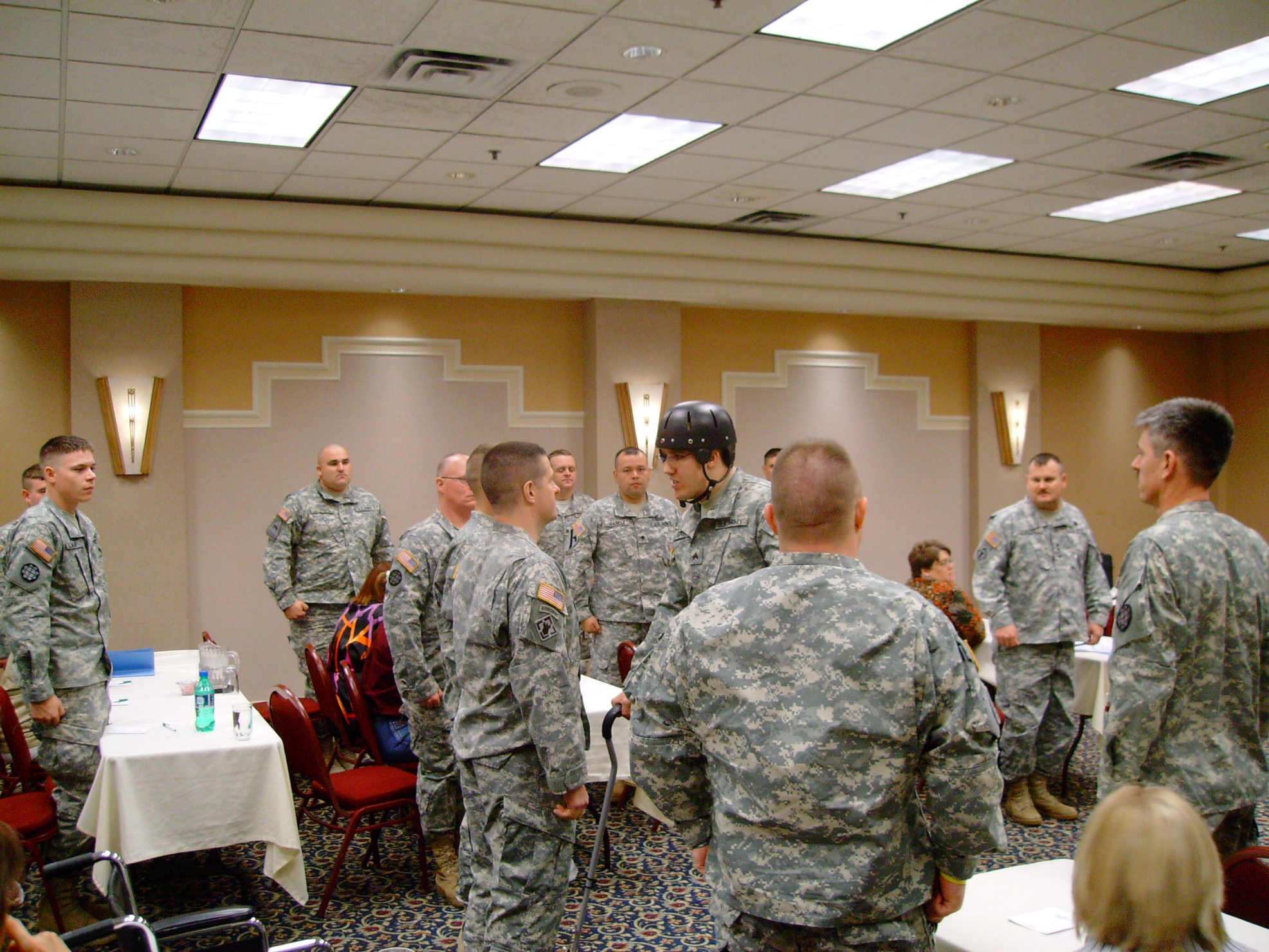 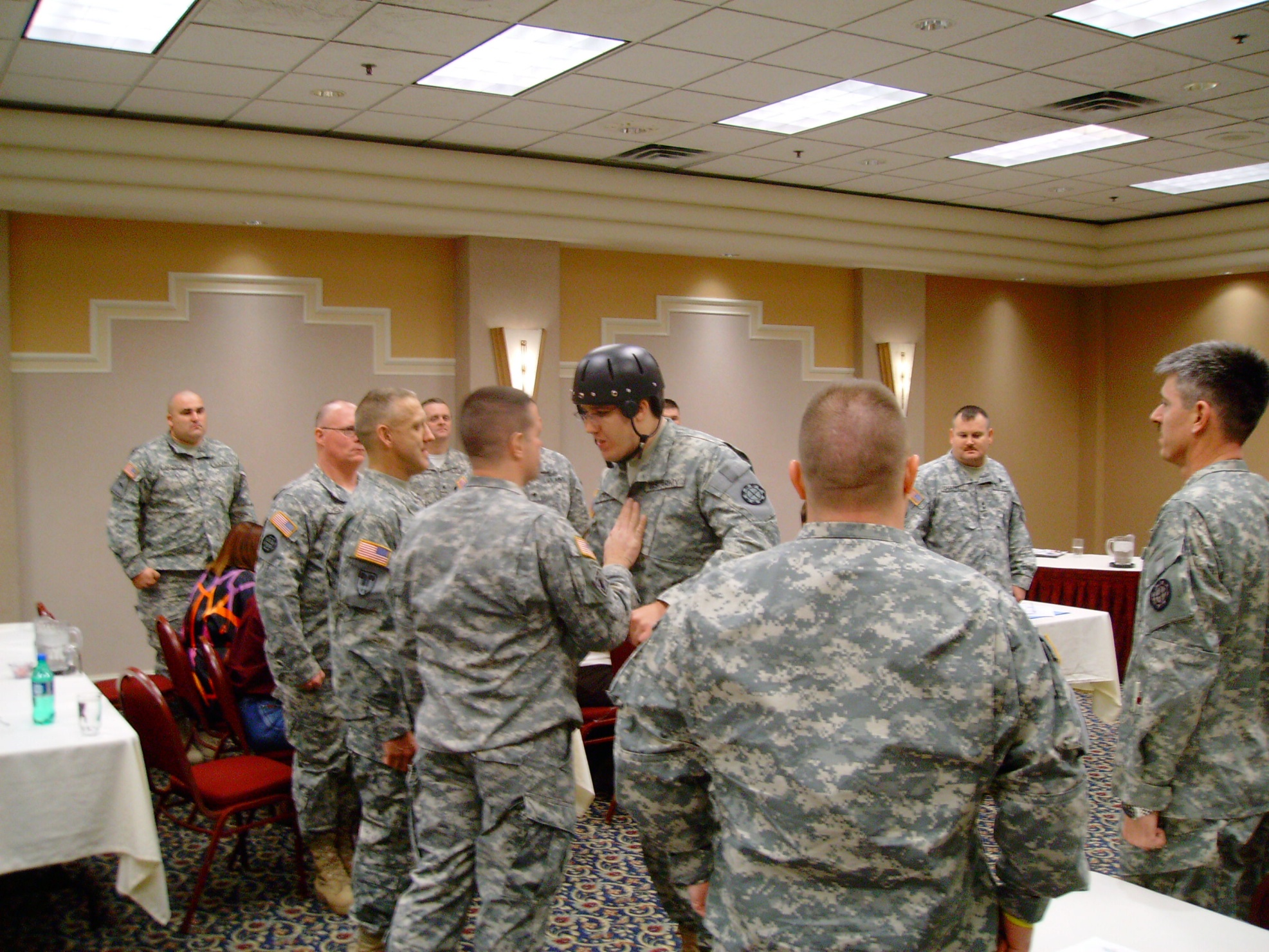 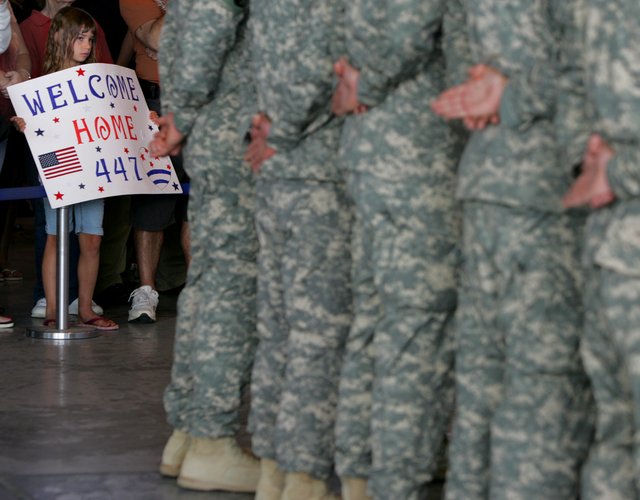 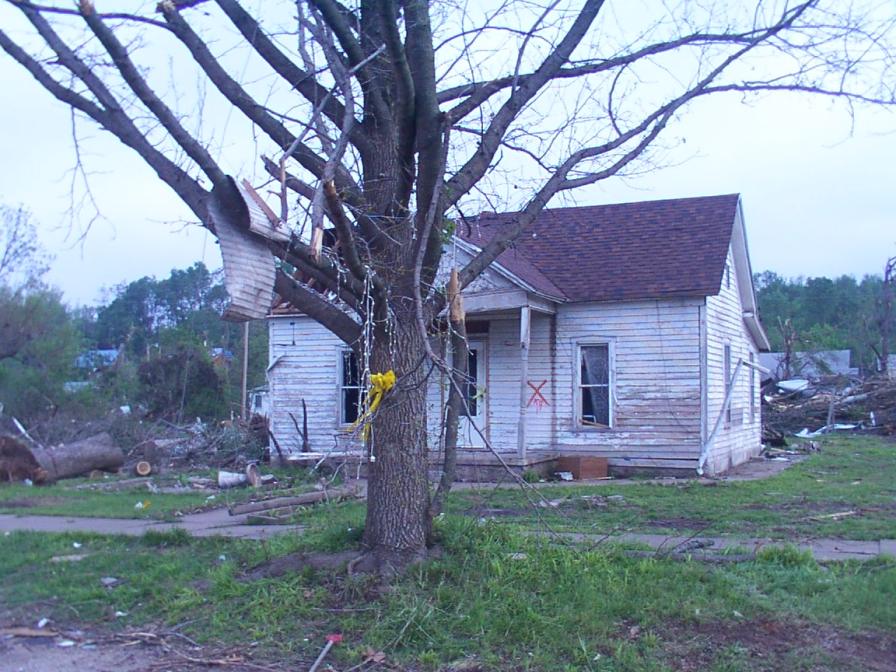 Show of Support for 203rd Engineers!
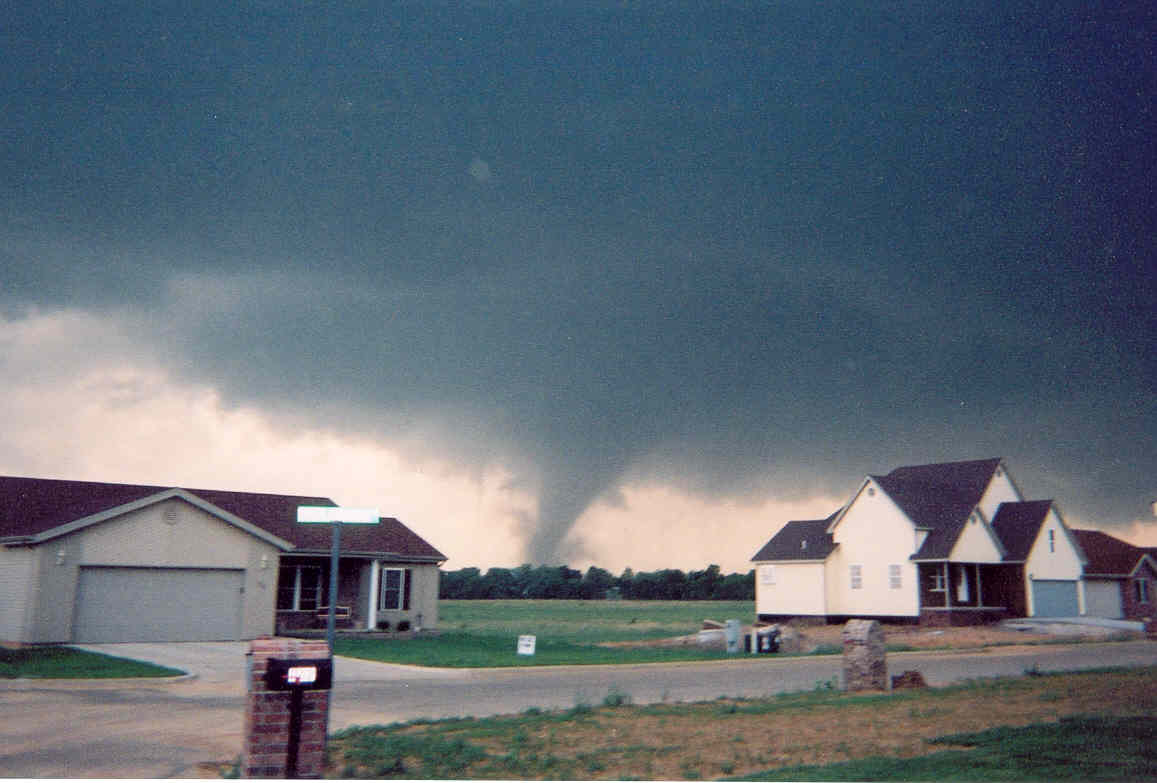 Mount 
Vernon
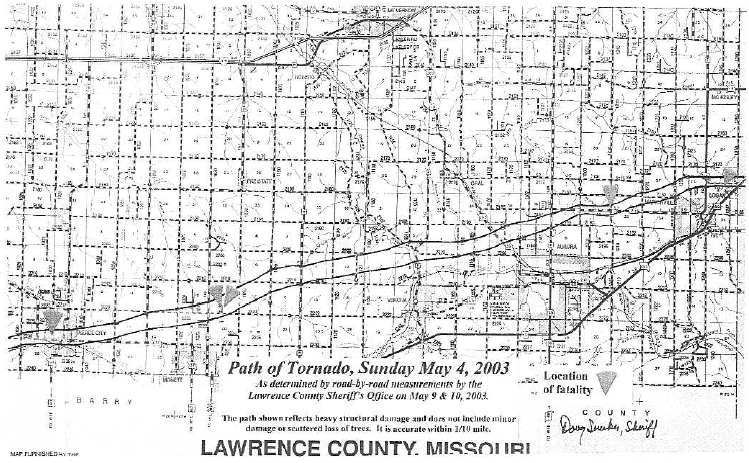 Marionville
Pierce
 City
Verona
Aurora
Monett
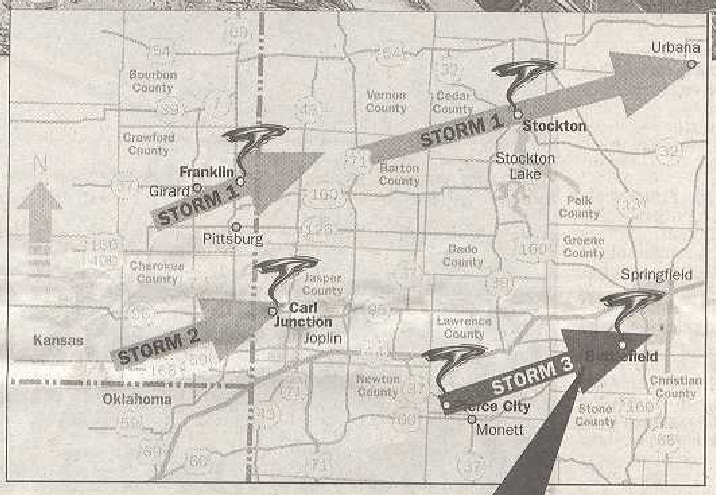 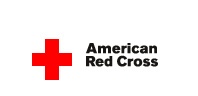 Mount 
Vernon
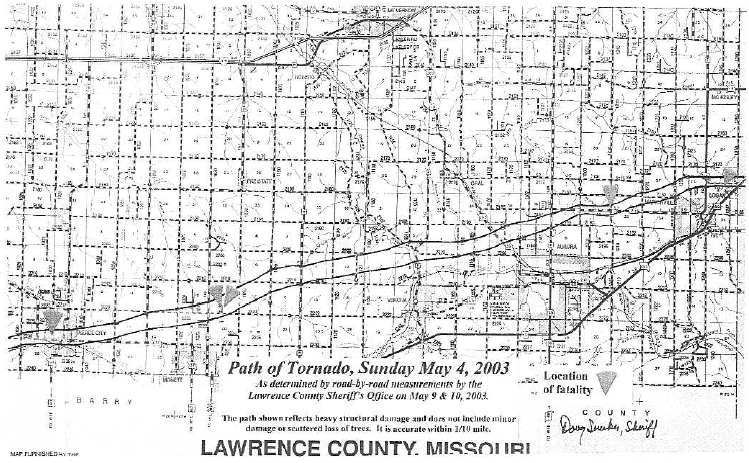 Marionville
Pierce
 City
Verona
Aurora
Monett
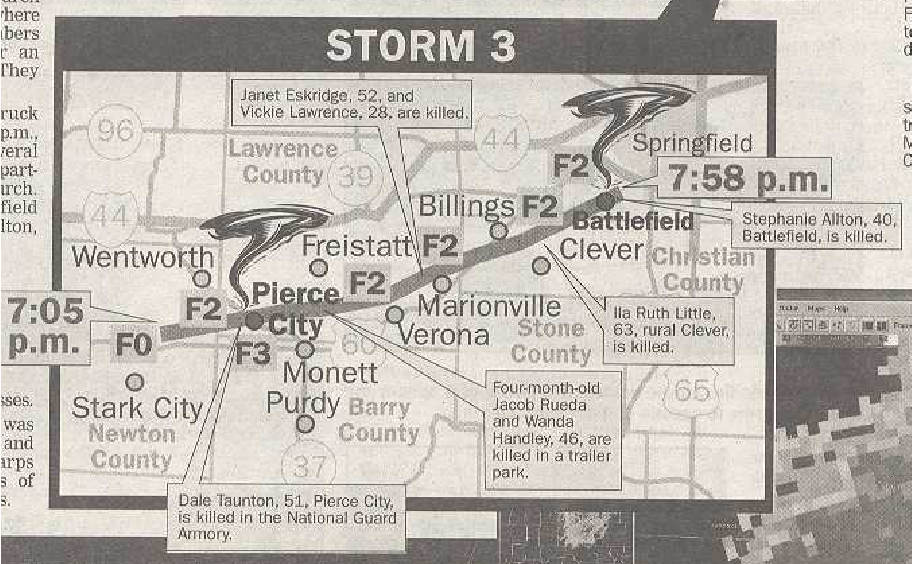 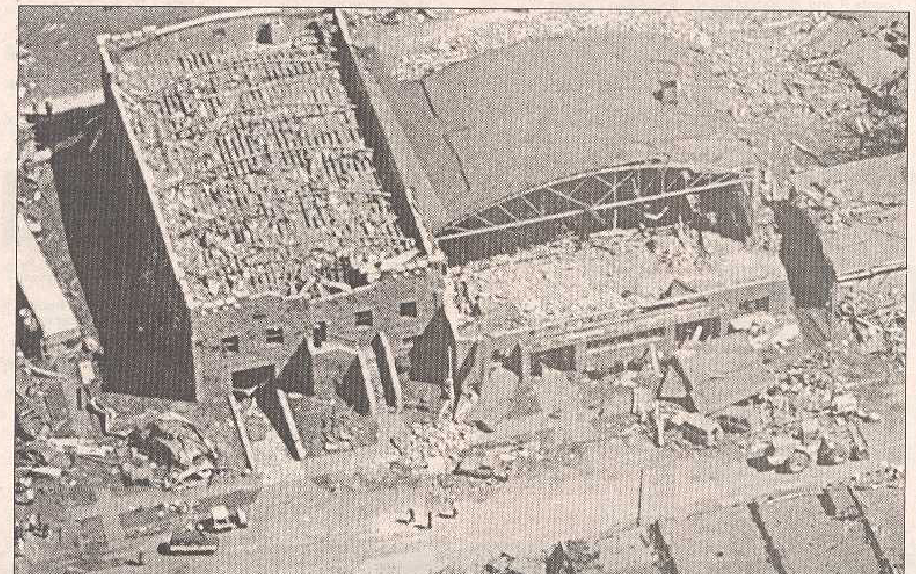 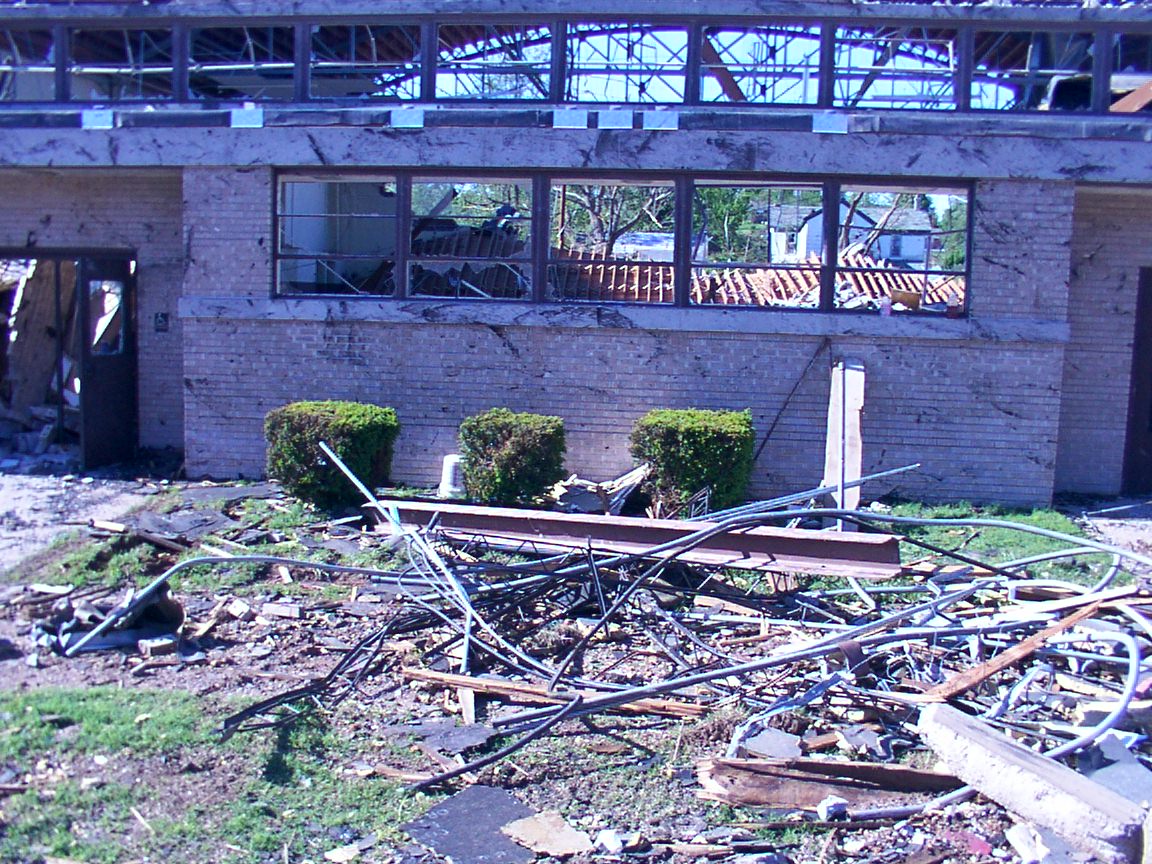 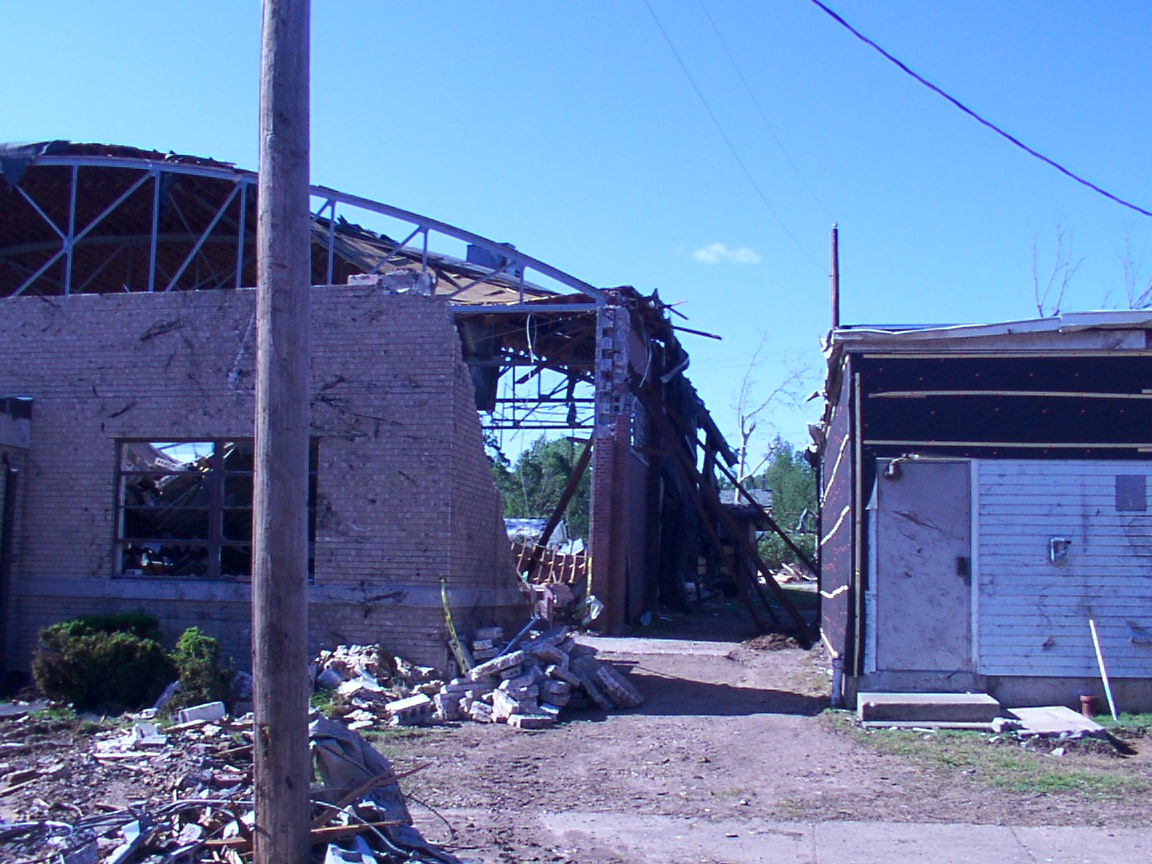 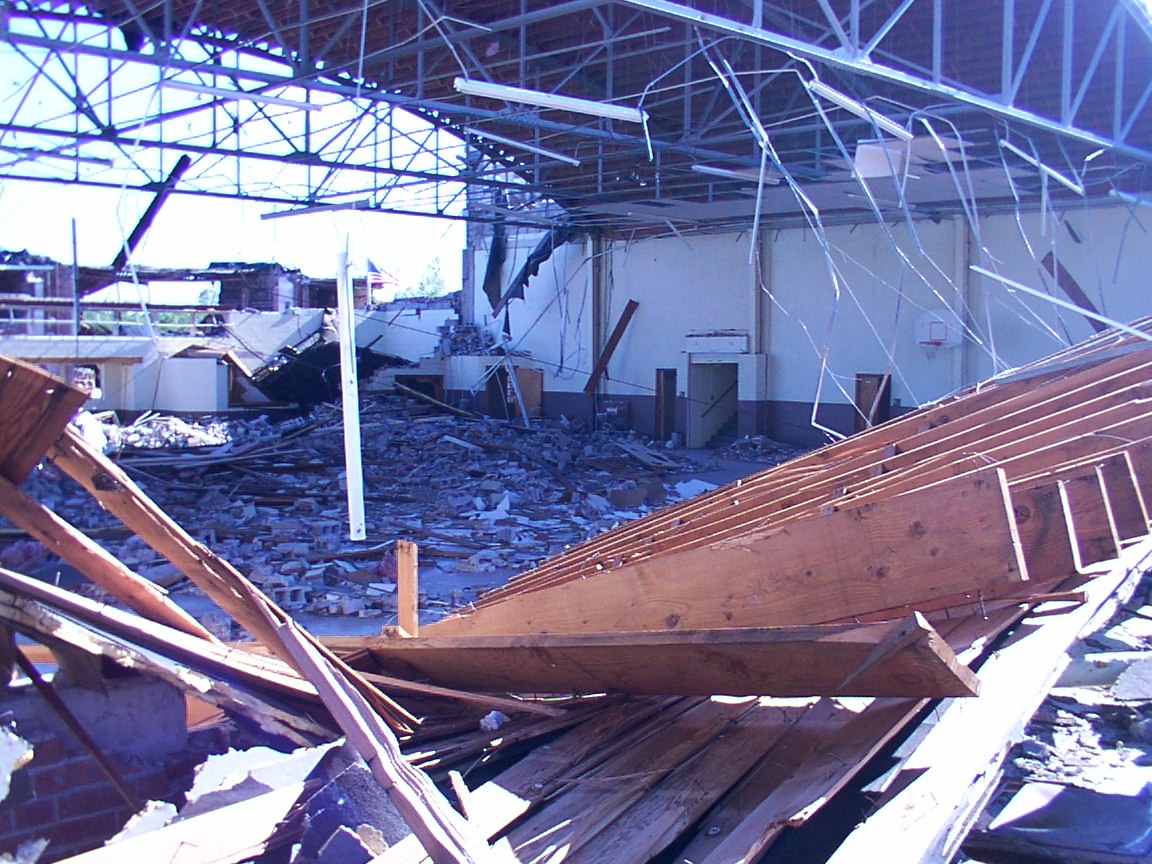 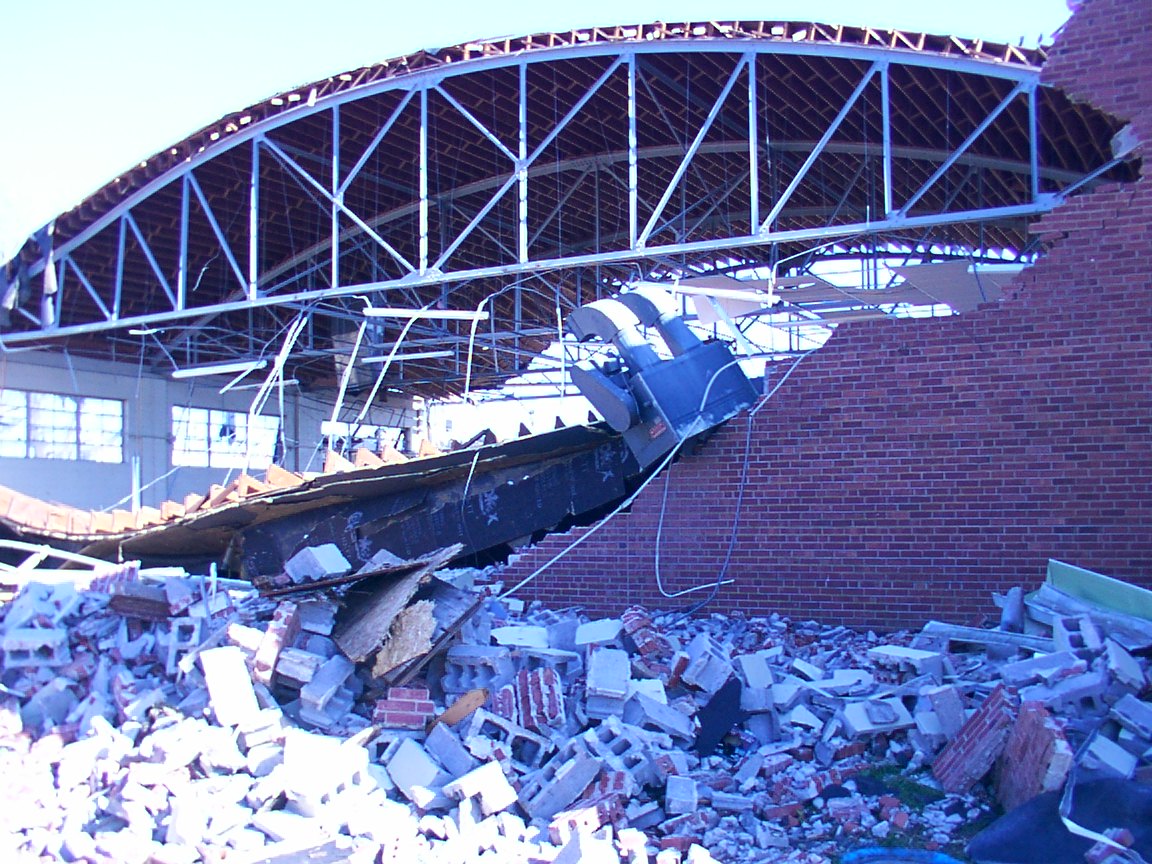 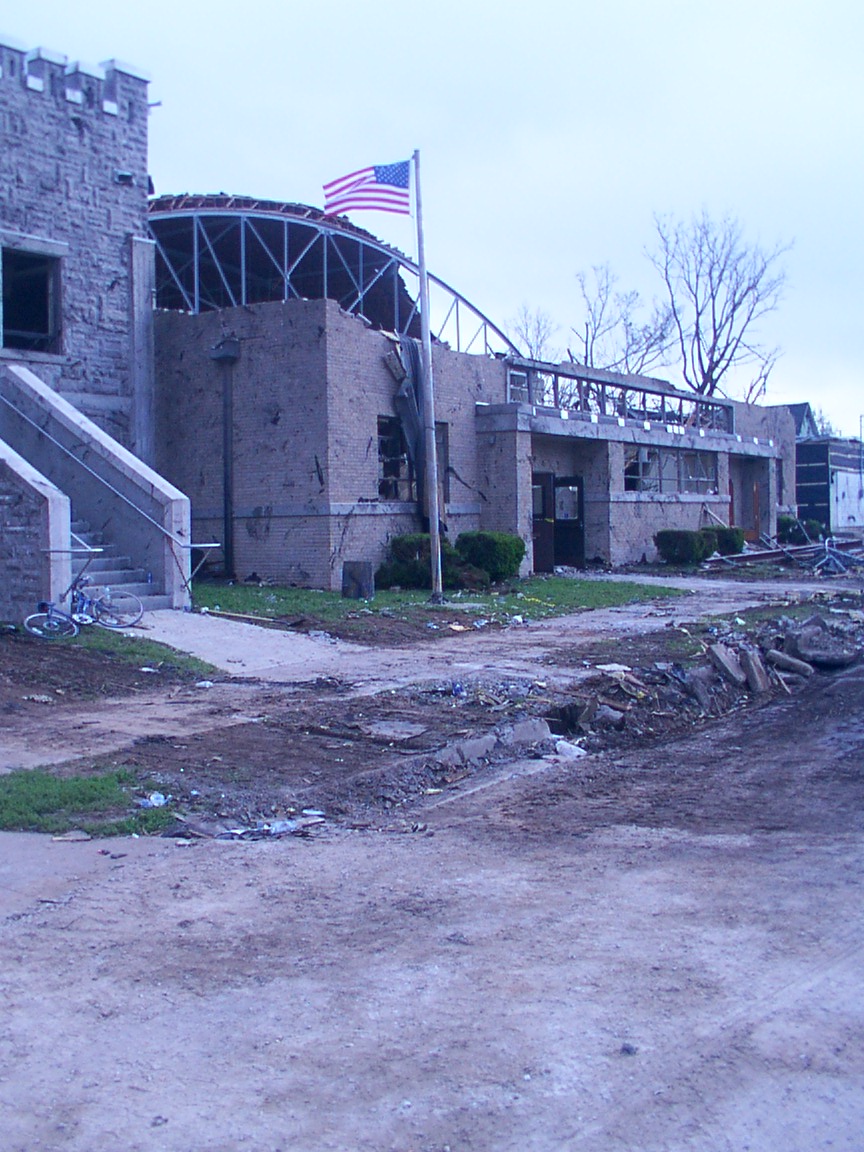 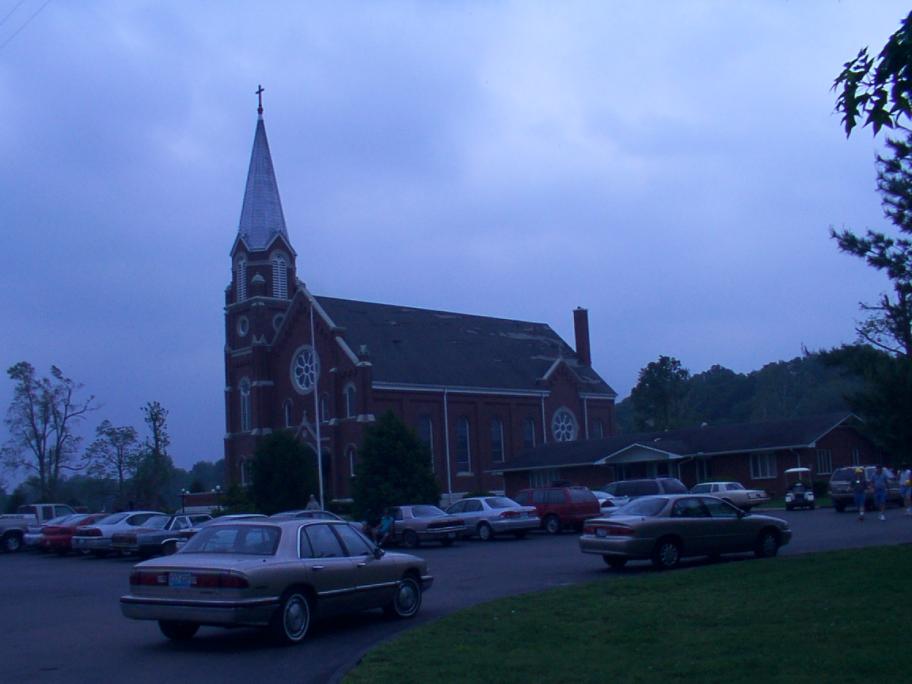 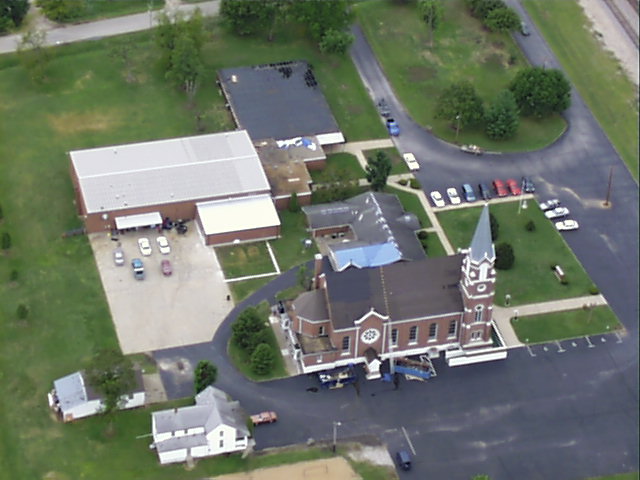 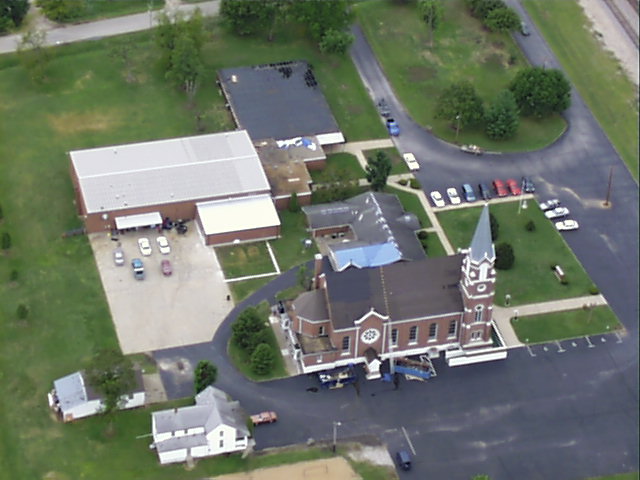 Red Cross Shelter in Gym
Generators
New Shelter
Fridge Trucks
MCI SatPhones
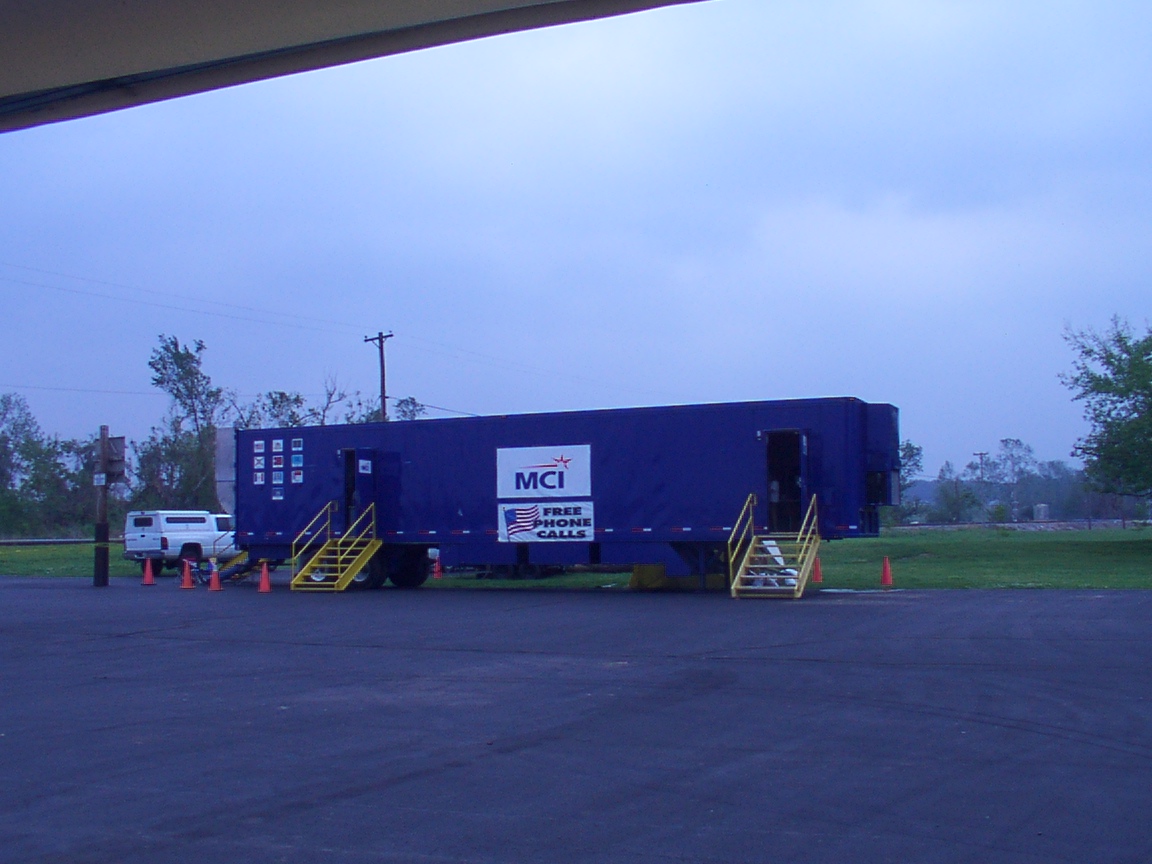 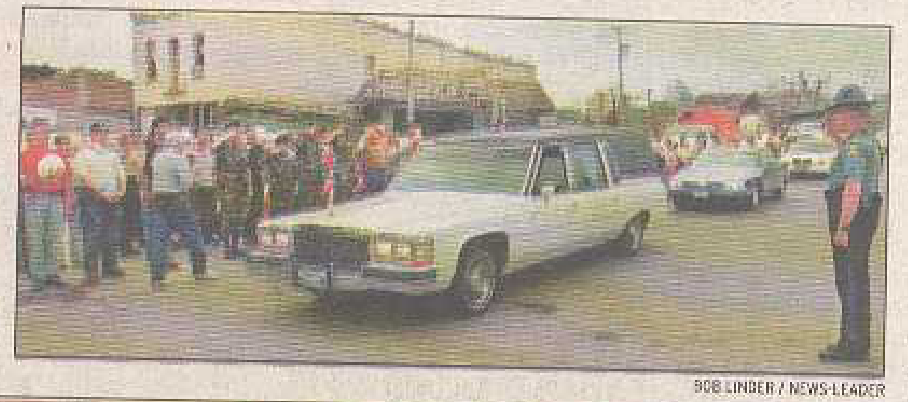 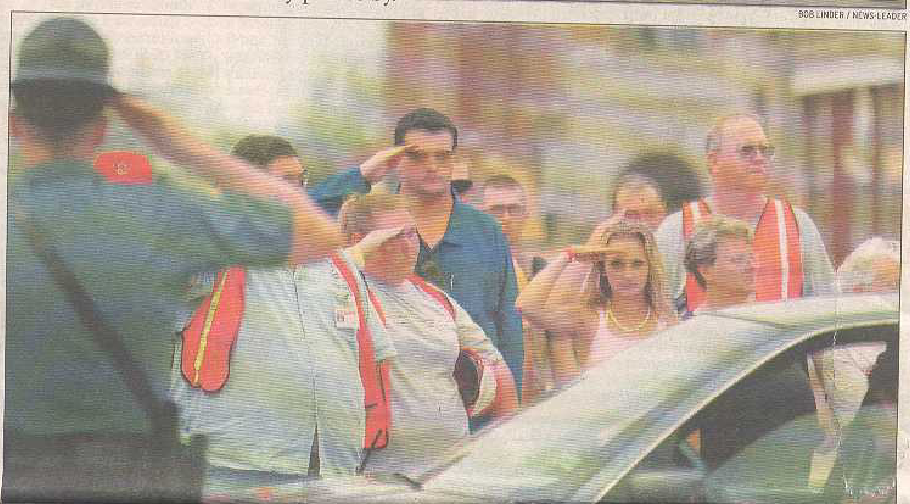 Lessons Learned
Prepare your own home/family for crisis
Have a Plan: a checklist, a packed bag, MRE, field-ready notebook, adverse weather gear, etc. 
Make a Kit– water, batteries, radio, fuel
Line up Neighborhood support
Be Prepared to Minister in advance!  This is not the time to start thinking about what you will say and do
Are You Ready?
To Care for those you love?
To Give to those in Need?
A checklist
A packed bag
Food and Water
Communication Plan
Shelter- alternate site
Weather radio
Batteries
Rain-winter clothes
Money
Portable phone charger
Neighborhood care plan
Pets
Church as shelter
Food
Cots and blankets
Volunteers
Chaplains/ medical personnel
Haiti Response--  Buckets of Hope
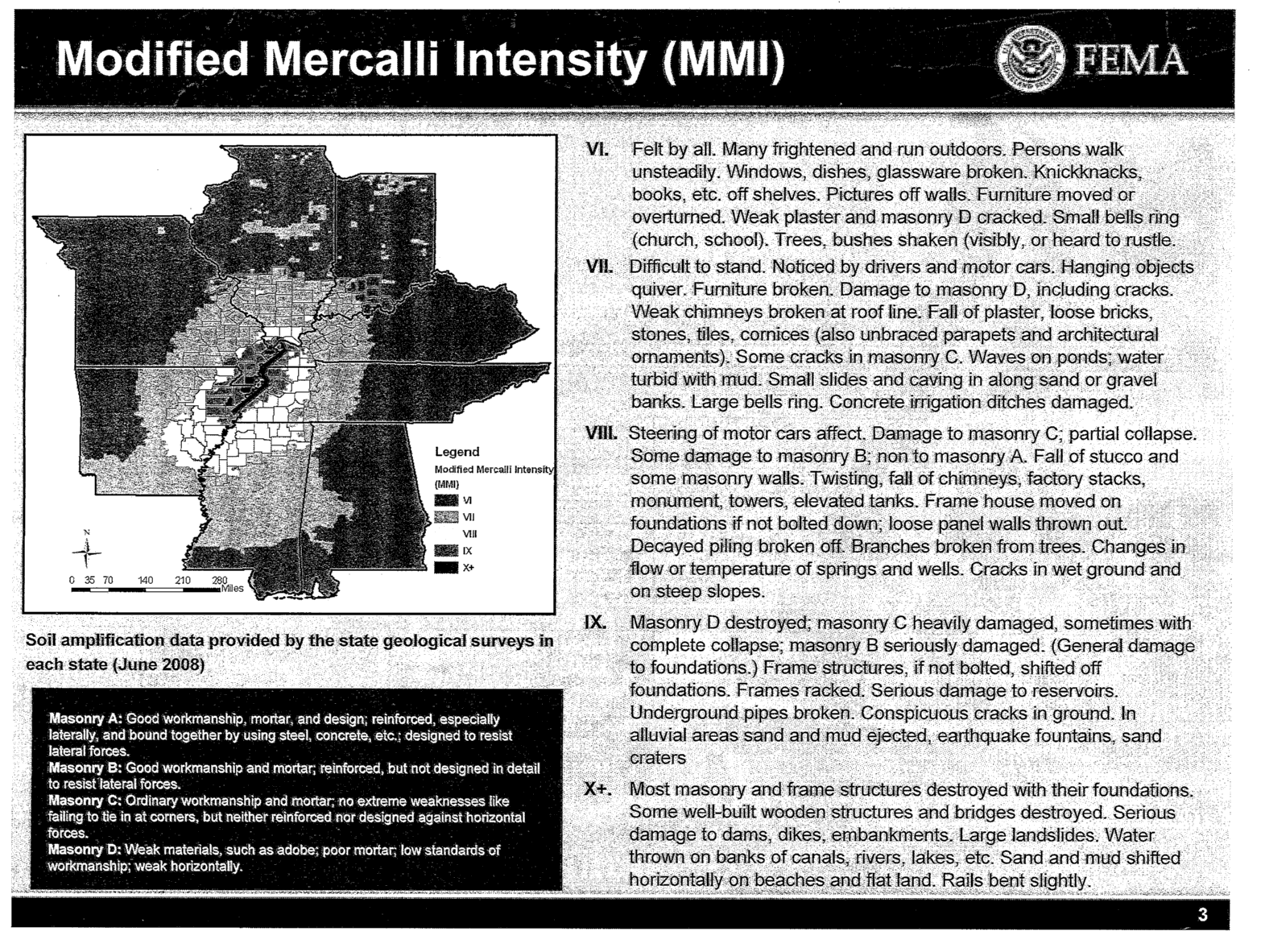 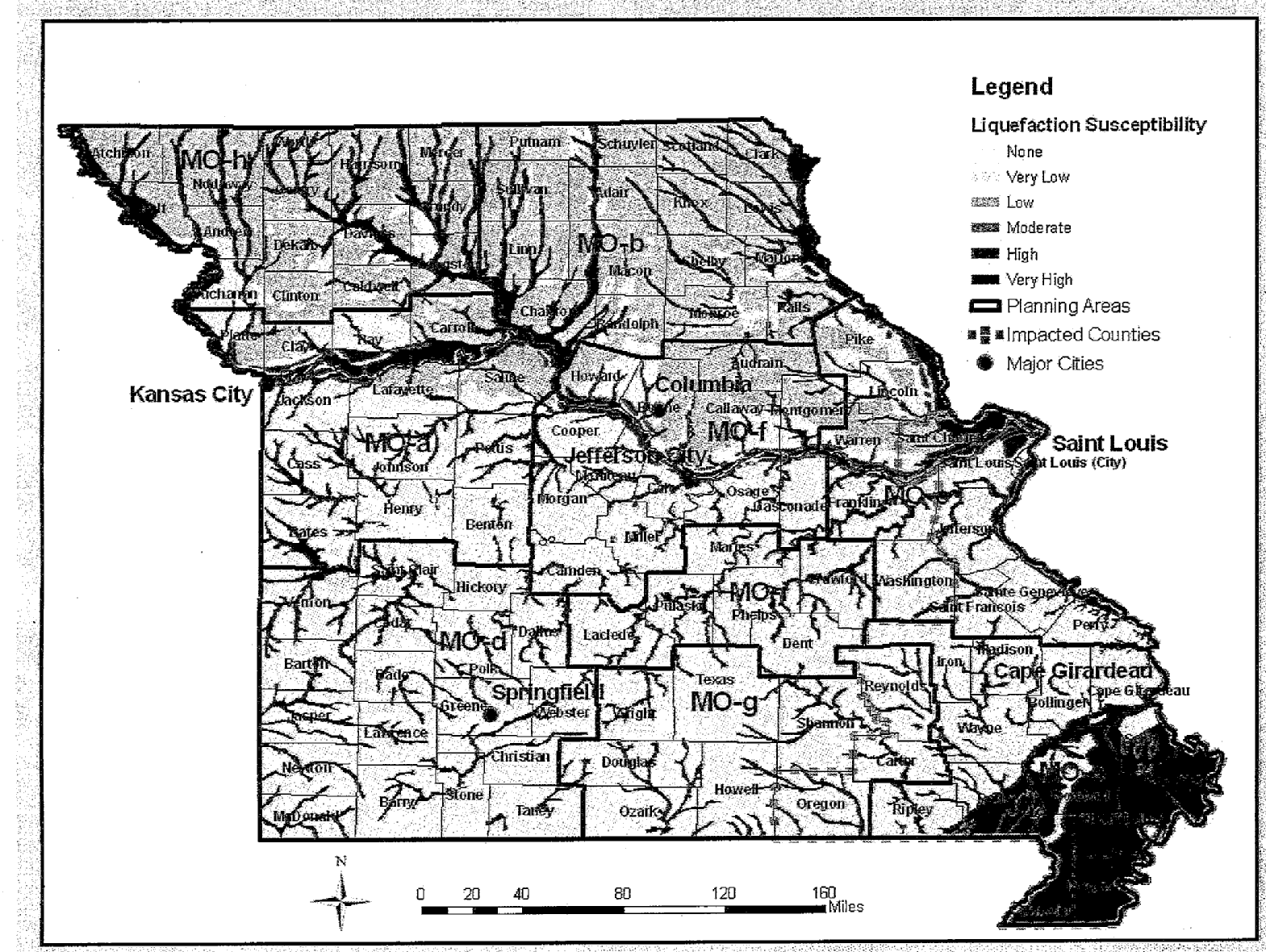 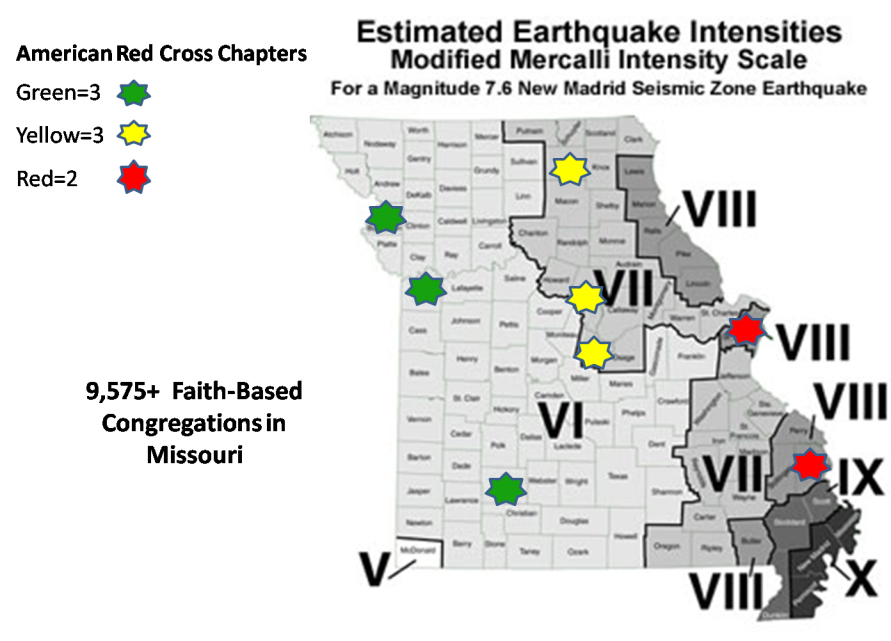 State of Missouri Assessment Overview [FEMA]
By Day 3, approximately 205,000 people will seek shelter and 4001 truckloads* of commodities water, ice, MREs) will be required to support the at risk population
Over 125,000 households are without potable water service, and nearly 310,000 households. are without electric power (Day 1)
There are approximately 13,500 injuries and 680 deaths
Approximately 87,000 buildings are damaged
Nearly 1,000 bridges are damaged





*[25-ton capacity truckloads]
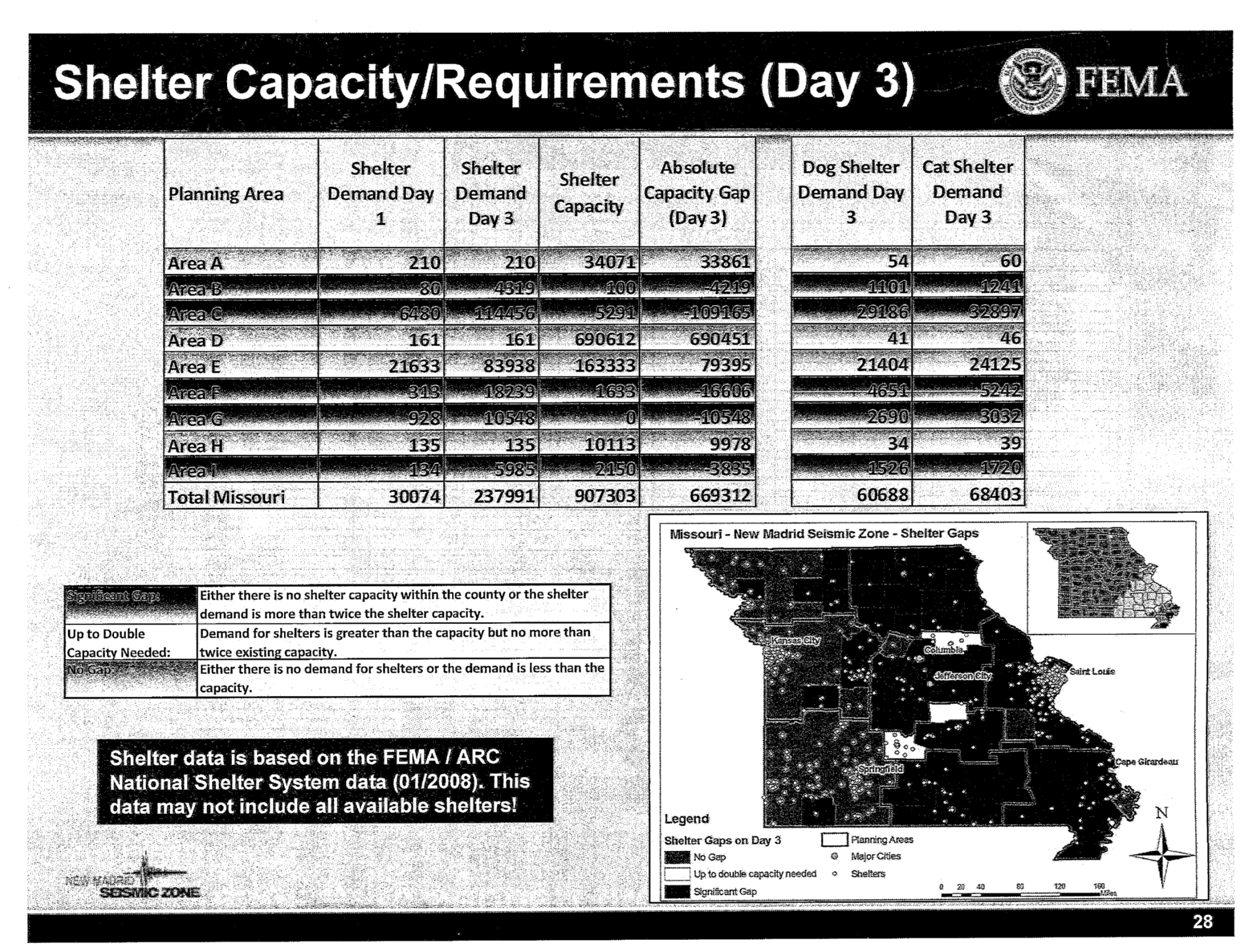 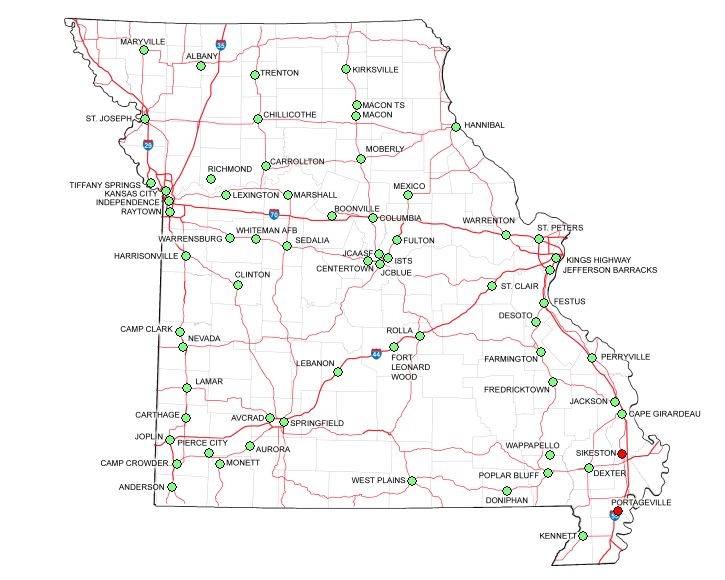 Missouri National Guard
Armory Locations
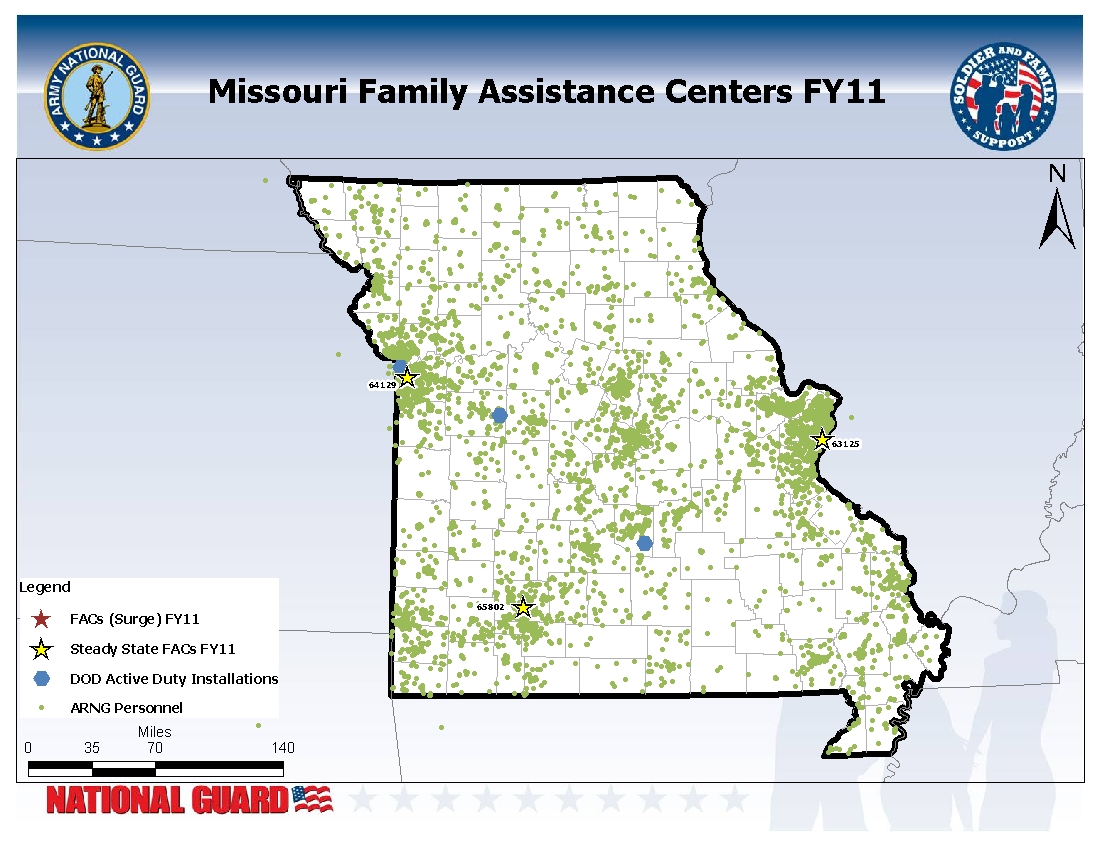 1. Deploy
2. Establish C-SEC TOC
3. Support with  Services
1. Deploy
2. Support with Services
3. Sustain Services
Enlist & Train
Pre-Activation
Activation
C-SEC 20120217
A Network of Networks
MONG  Patriot Center
Department of Mental Health
Unit Ministry Teams
Family Assistance Centers
Family Readiness Groups
Family Readiness Council
Family Readiness Support Assistants
Master Resiliency Trainers
Military Family Life Consultants
Youth Program Leadership
SARC/SPPM
RetireeServices
Retiree Council
Missouri Military Reserve
Partners in Care
Training
Special Needs Expertise
Website Network
Community Health Care Clinics
Partners In Care
The purpose is to coordinate support for Missouri National Guard (MONG) service members and families through partnerships with local faith communities.
[Speaker Notes: Partners In Care is an initiative of the Illinois National Guard Joint Force Headquarters (ILNG-JFHQ) Chaplain’s office. The purpose of this initiative is to coordinate support for Illinois National Guard (ILNG) members and families through partnerships with local faith communities.]
Partners In Care
All faith communities are welcome to participate as “Partners in Care” congregations. 

A Memorandum of Understanding (MOU) insures respect for all parties and perspectives.

Referrals of MONG members and families to “Partners in Care” congregations are made through the coordinated effort.
[Speaker Notes: All faith communities are welcome to participate as “Partners in Care” congregations. 

A Memorandum of Understanding (MOU) signed by the ILNG-JFHQ Chaplain and a representative of the participating congregation formalizes the relationship. The MOU defines the purpose, scope and nature of the partnership. Support is offered by the participating congregation to all referred warriors and families within the limits of congregational resources and abilities, and free of charge without regard to the recipient’s religious affiliation.

Referrals of ILNG members and families to “Partners in Care” congregations are made through the coordinated effort of the ILNG Family Readiness Office and the ILNG-JFHQ Chaplain Office. Guardsmen and families are encouraged to participate in and access their own faith community, if affiliated. Referral to a “Partners in Care” congregation by the ILNG in no way implies endorsement of a particular religion by the ILNG.]
Partners In Care
Citizen-soldiers and their families are integral parts of local communities across the State. 

They endure the stress incumbent upon those who sacrifice in service.
 
It is further recognized and understood that within the communities are congregations uniquely equipped and able to provide faith-based support.
[Speaker Notes: It is recognized and understood that ILNG citizen-soldiers and their families are integral parts of local communities across the State. These citizen-soldiers and their families endure the stress incumbent upon those who sacrifice in service to the defense of liberty and the safety and security of both State and Nation. It is further recognized and understood that within the communities are congregations uniquely equipped and able to provide faith-based support to Illinois National Guard members and families in times of crisis, stress and need. To that end “Partners in Care” exists.]
Churches Provide Community
Small Groups

Inter-generational support

Community Service

Meaning and Purpose
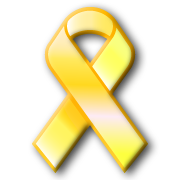 [Speaker Notes: As neighbors, the individuals who make up a community, you are an integral part in bringing our service members all the way home. So, What can you do? Ask how are you…get into their lives.

It’s A Dry Heat 
Your in a helmet, body armor, neck protector, T-shirt, long sleeve shirt, shoulder protection, under arm protection, side plates, hearing protection, eye protection, groin protector, Cloth over your mouth to keep sand from blowing in. Now take a hair blower and turn it on full blast and point it at your face. That is what a 130 degree heat feels like. It does not matter if it is a dry heat or not. It is hot.

It starts with you!]
Sample Congregational Ministries
Marriage Counseling
Child-Care & Sickness Support
Basic Household & Automotive Repairs
Financial Management Classes
Crisis and Grief counseling
Age focused Group support
Fellowship opportunities
Transportation Assistance
Memorandum of Understanding
Voluntary
Support Equally
Services are free
Neither assumes liability on behalf of the other
Provide support to the extent that resources are available
[Speaker Notes: The Partners in Care through their respective congregations and the Illinois National Guard recognize a need for a coordinated effort to provide faith based support to members of the Illinois National Guard (ILNG). 
The State of Illinois and the Partners in Care realize that this initiative in no way endorses the establishment or requirement to participate in any religion;
NOW THEREFORE, the parties enter into the following agreement and understanding:
1.   Facts:  Partners in Care is a voluntary relationship between faith communities and the Illinois National Guard.  The purpose of this agreement is to provide faith-based support to those members of the Illinois National Guard and their families upon request.
2.  The understanding between the parties follows:
     a.   The congregations agree that support will be afforded to all ILNG members and families equally and without discrimination or regard to their religious beliefs. 
 
All religious and faith-based communities are welcome to participate in this initiative provided they consent to this agreement.
Partners in Care congregations and the ILNG shall designate points of contact and a list of supportive services available for ILNG members and their families.
The services provided to ILNG members and families shall be free of charge and at no obligation to the participants and neither party assumes any liability on behalf of the other.
Partners in Care congregations will provide an agent of their respective congregation to act as a signatory to this agreement.
The ILNG shall provide periodic training seminars related to the initiative.
4.  Finally the parties agree to provide support to the extent that resources are available.]
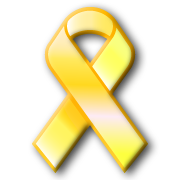 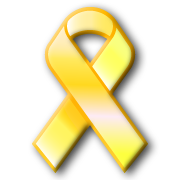 More Information
Missouri Soldiers and Airmen need the strength of our Faith Communities.

Partners in Care asks churches, temples, synagogues, and mosques to share their strengths with Guardsmen.

Together, our churches and communities are stronger!
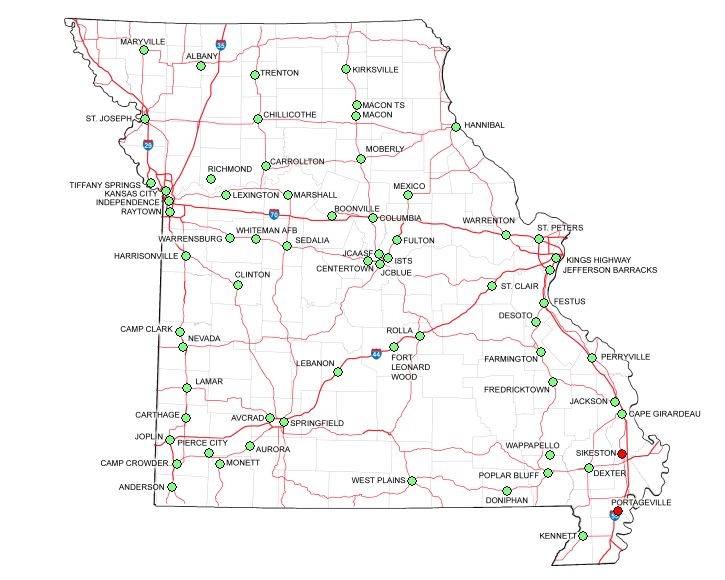 Missouri National Guard 
Partners in Care
Organizations
As of 20120201
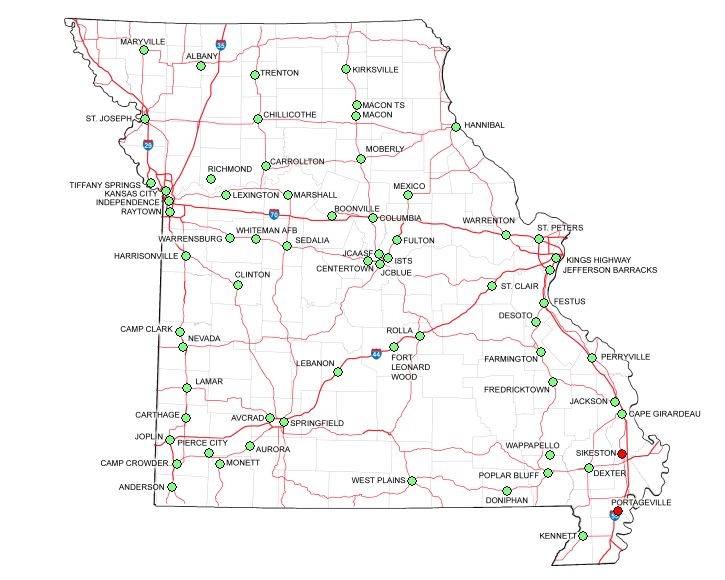 Missouri National Guard 
“Care Team”For a current version go to: www.moguard 
                                     click member/employee tab-select “Care Team Map”
ST JOSEPH

Director of  Psychological
Health- 139th AW
Phil Pringle
Dedicated to local air wing
STATEWIDE


Sexual Assault/Suicide Prevention
CPT  Robin Markham
W: (573) 638-9602
C: (573) 694-4124
BB: (573) 645-9418 

Alternate Sexual Assault Response Coordinator
Ms. Harrington
W:  (573) 638-9602
BB: (573) 407-0307

Substance Abuse Prevention Training and Outreach
SSgt Ryan Fisher
W: (573) 638-9779
BB: (573) 418-6709

Military One Source
1-800-342-9647

Survivor Outreach Services
Ray Wadley
W: (573) 638-9500, ext. 7784
C: (573) 931-3299

State Fitness Coordinator
CPT  Kenneth Huenink
W: (573) 638-9500, ext. 7686

Transition Assistance Advisor (Benefits)
Kay Calton
W: (573) 638-9500, ext. 7764
F:  (573) 638-9548
C:  (573) 291-8039
Provide updates to: 
WO1 Gilbert 
(573) 638-9500, x 7727
JEFFERSON CITY

Chief, Family, Warrior Support
Division
CH (COL) Gary Gilmore
W: (573) 638-9613
C: (573) 301-6964

Director of Psychological Health
Michelle Brown
W: (573) 638-9500, ext. 7489
 C: (573) 355-0212
ST. LOUIS

Military Family Life Consultant- East 
Cheri Dueker
W: (314) 348-8846

Chaplain Support
CH (LTC) K.L. “Chappy” McGhee
W: (314) 832-3262
 C: (314) 223-9233

CH (CPT) David Spears
W:  (314) 416-6660

Regional Director of Psychological
Health- 131st BW
Cheryl Reed
Dedicated to local air wing
KANSAS CITY

Military Family Life Consultant- West
Peter Gusman
BB: (573) 418-3588
SPRINGFIELD

Survivor Outreach Services
Regina Turner
W: (417) 868-6006
C: (417) 496-7940

Chaplain Support
CH (MAJ) Dustin Kennedy
W: (417) 868-6069
C: (417) 425-1488
Whiteman AFB

Director of  Psychological
Health- 131st BW
Julia Smith
Dedicated to local air wing
National Suicide Prevention Lifeline:  1-800-273-TALK (8255)
24/7 Sexual Assault Helpline:  1-877-995-5247
As of 04/12/12
Missouri National Guard 
‘Warrior & Family Support’
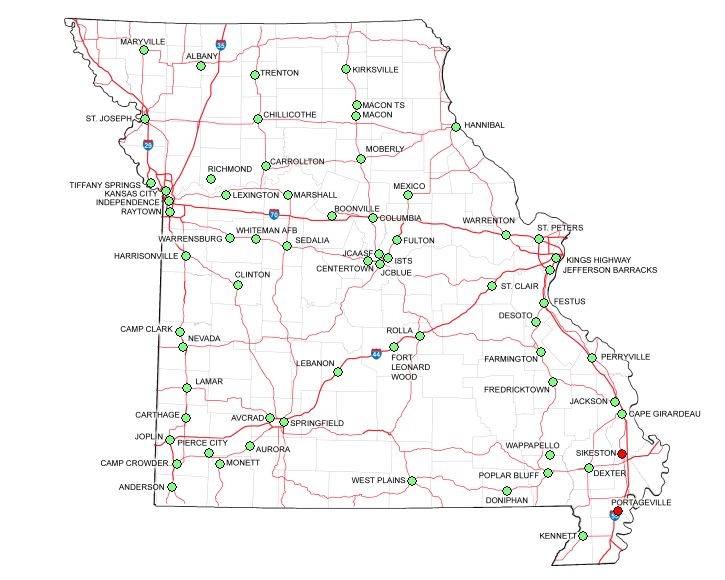 STATEWIDE

Senior Family Readiness Support Assistant
George Fritz
W: (573) 638-9500, ext. 7733
 F: (573) 638-9548

Family Program Youth Coordinators
Sharon Schuman
W: (573) 638-9500, ext. 7739

Family Program Youth Coordinators
Nakole Wooley
W: (573) 638-9500, ext. 7729


Family Assistance Center Coordinator
Jennifer Whitacre
W: (573) 638-9500, ext. 9688 
W: (866) 269-7959

Employment Assistance Coordinator
SSG Jared Stewart
W: (573) 638-9500, ext. 9557
C:  (573) 694-7027

Chaplains Office
Pauline  Spurgeon
W: (573)-638-9500, ext. 9687

Army Wounded Warrior Program (AW2)
Jenene  Heavey 
W: (417) 868-6049
 C:  (417) 616-4380
SAINT JOSEPH

DEERS
W: (816) 236-3330

139th AW Airmen & Family Readiness Program Manager
Jane Gabriel
W: (816) 236-3511
C : (816) 390-2777
TOLL FREE REFERRAL

(866) 269-7959
ST. LOUIS

Military Family Life Consultant
Cheri  Dueker
W: (314) 348-8846

Family Readiness Support Assistant
Christine Betcher
W: (314) 416-6638
 F: (314) 845-1908

Family Assistance Center
Kim Black
W: (314) 416-6635
 F:  (314) 845-1908

Food Pantry
Nancy Amundson (JB)
W: (636) 600-0096
 C: (314) 378-5495

SFC  Terry Britton (Kingshighway)
W: (314) 832-1167
Dawn Mason
W: (573) 631-1848

Katie Eldridge ( Festus)
W: (314) 401-4778
ESGR

Brandy Scheer
W: (636) 778-3449

131st BW Airmen & Family Readiness Program Manager

Kathy Fitzgerald
W: (314) 527-6362
 C: (314) 239-6383

DEERS (Bridgeton)
W: (314) 527-6393
LEXINGTON

DEERS
W: (660) 259-7731, ext. 13622
JEFFERSON CITY

Military Family Life Consultant
Andrea Chrismer-still, Ph.D
C: (573) 344-8682

Family Assistance Center
Christy Pendegraft (ISTS)
W: (573) 638-9500, ext. 9645
 F: (573) 638-9869


Food Pantry
Judy Minard
C: (573) 694-8831
 Patty Lecomte
 C: (573) 645-1955


DEERS
W: (573) 638-9500, ext. 7731 or  7732

ESGR
Annette Jennings
W: (573) 638-9500, ext. 7730
SEDALIA
Family Readiness Support Assistant
Laura Bennett
W: (573) 638-9500, ext. 8092
 F: (816) 559-4115

Family Assistance Center
Brittany LaChance
W: (573) 638-9500, ext. 8296
F:  (816) 559-4115

DEERS
W: (573) 638-9500, ext. 8037
W: (816) 559-4116
KANSAS CITY 

Military Family Life Consultant
Peter Gusman
C: (573) 418-3588

Family Readiness Support Assistant
Tammy Headrick
W: (573) 638-9500, ext. 5102
 F: (816) 922-5039

Family Assistance Center
Sarah Baber
W: (573) 638-9500, ext. 5106
 F: (816) 922-5039

Food Pantry
TBD

DEERS
W: (573) 638-9500, ext. 5038
W: (816) 922-5038

ESGR
James “Dutch” Carver
W: (816) 988-7960
SPRINGFIELD

Family Readiness Support Assistant
Vicki Vandergrift
W: (417) 874-1484, PBX 11424
 C: (417) 827-1683

Family Assistance Center
Luis Martinez
W: (417) 868-6024

DEERS
W: (573) 638-9500, ext. 6036
FORT LEONARD WOOD
Family Readiness Support Assistant
Teri Spillman
W: (573) 596-1666, ext. 4721
 F: (573) 329-9036

DEERS
W: (573) 638-9500, ext. 4729
CAPE GIRARDEAU

DEERS
W: (573) 638-9500, ext. 6215
W: (573) 339-6215
National Vets4Warriors Peer Support Line: 1-855-838-8255 (1-855-VET-TALK)
Vets4Warriors Website:   http://www.vets4warriors.com
As of 04/12/12
Updates to: WO1 Gilbert (573) 638-9500, x 7727
How to Get Involved
Disaster Response
MO-VOAD or COAD
FABODI
Church Preparation
Personal Training
Mental Health
Training
Partners in Care-   [June 5th 2010 ISTS]
Memorandum of Understanding
List of Church Strengths to share
Training and Networking
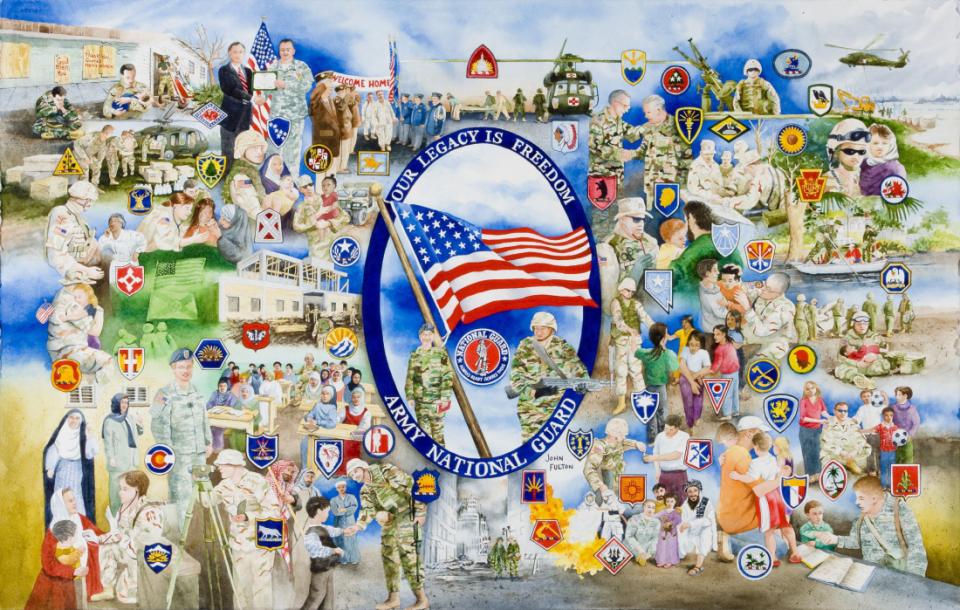 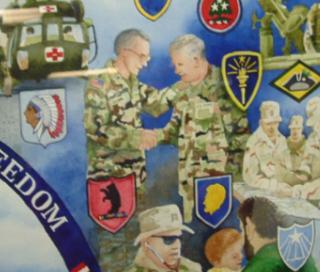 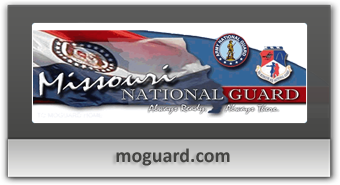 CH (COL) Gary D. Gilmore
Joint Force Chaplain
Missouri National Guard